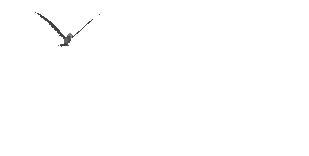 Тематическая неделя дома «Перелетные птицы»
Воспитатели средней группа № 1:
 Закусило Е. А.,
Власова Л. Л.
Ангарск, апрель 2020г.
Цель: закрепить знания детей о перелетных птицах,умение их различать, группировать, описывать внешний облик птиц ихособенности.
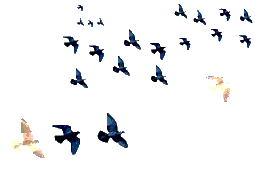 Рисование «Ласточка»
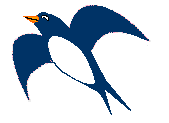 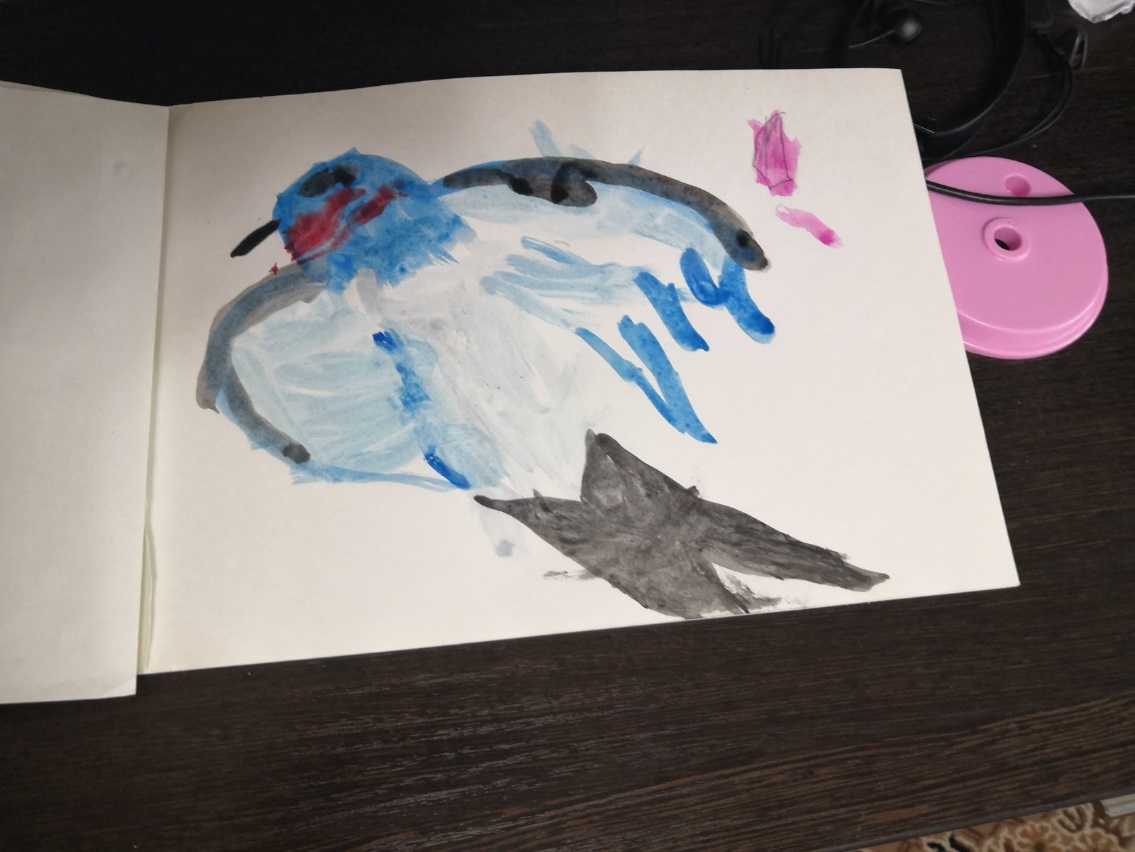 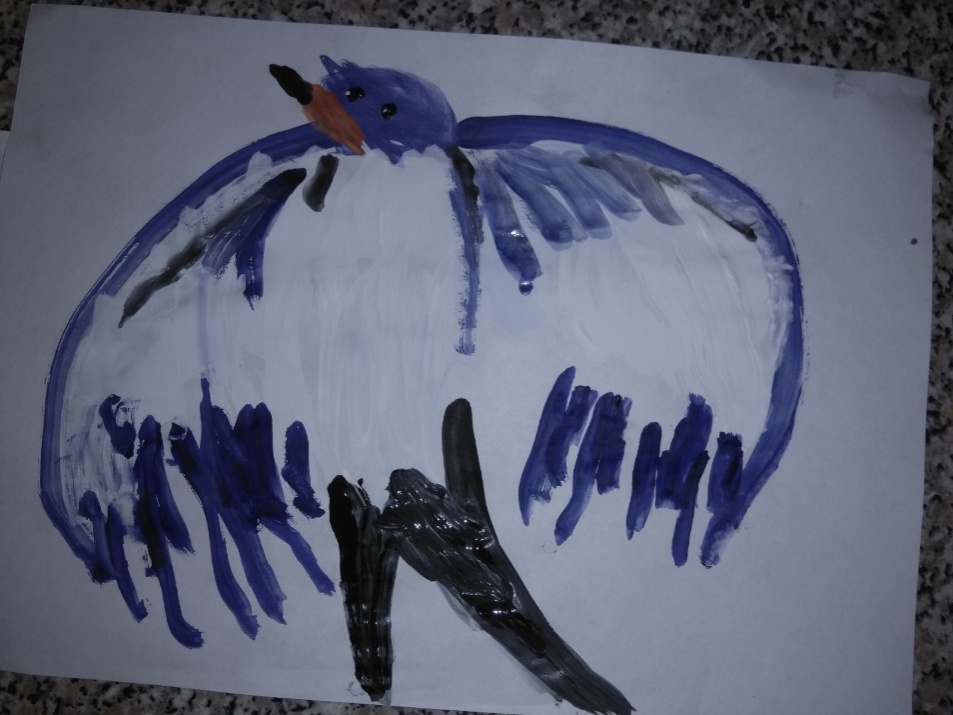 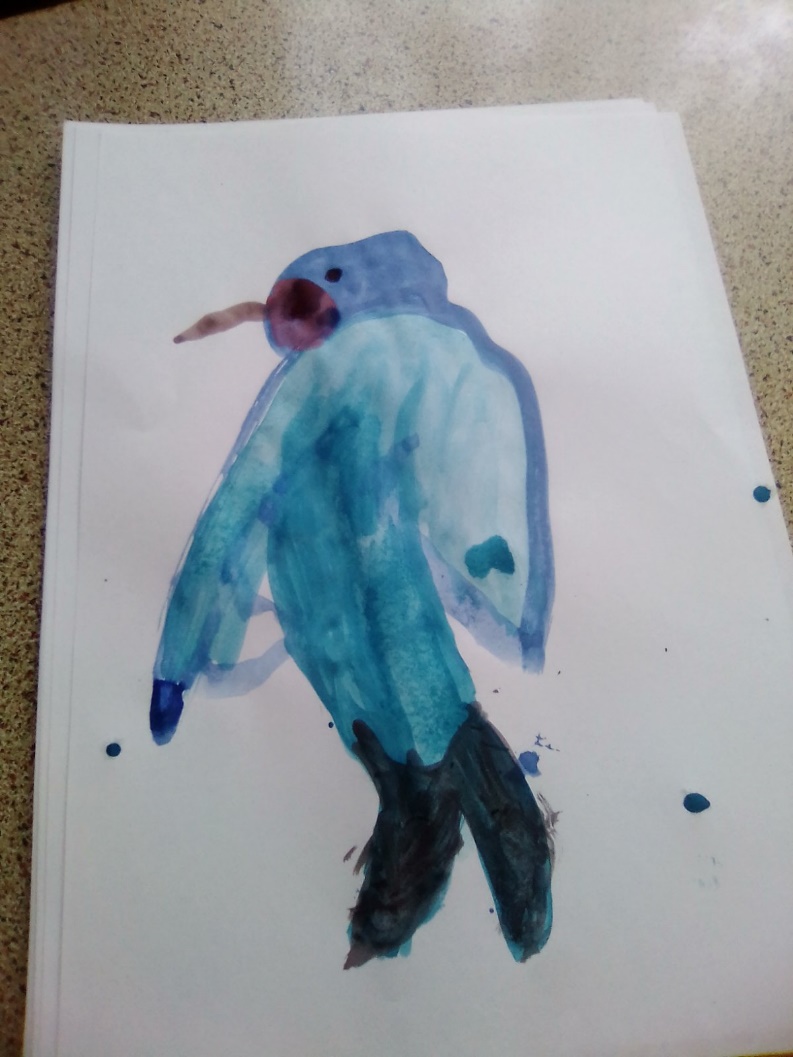 Соня
Валерия
Лева
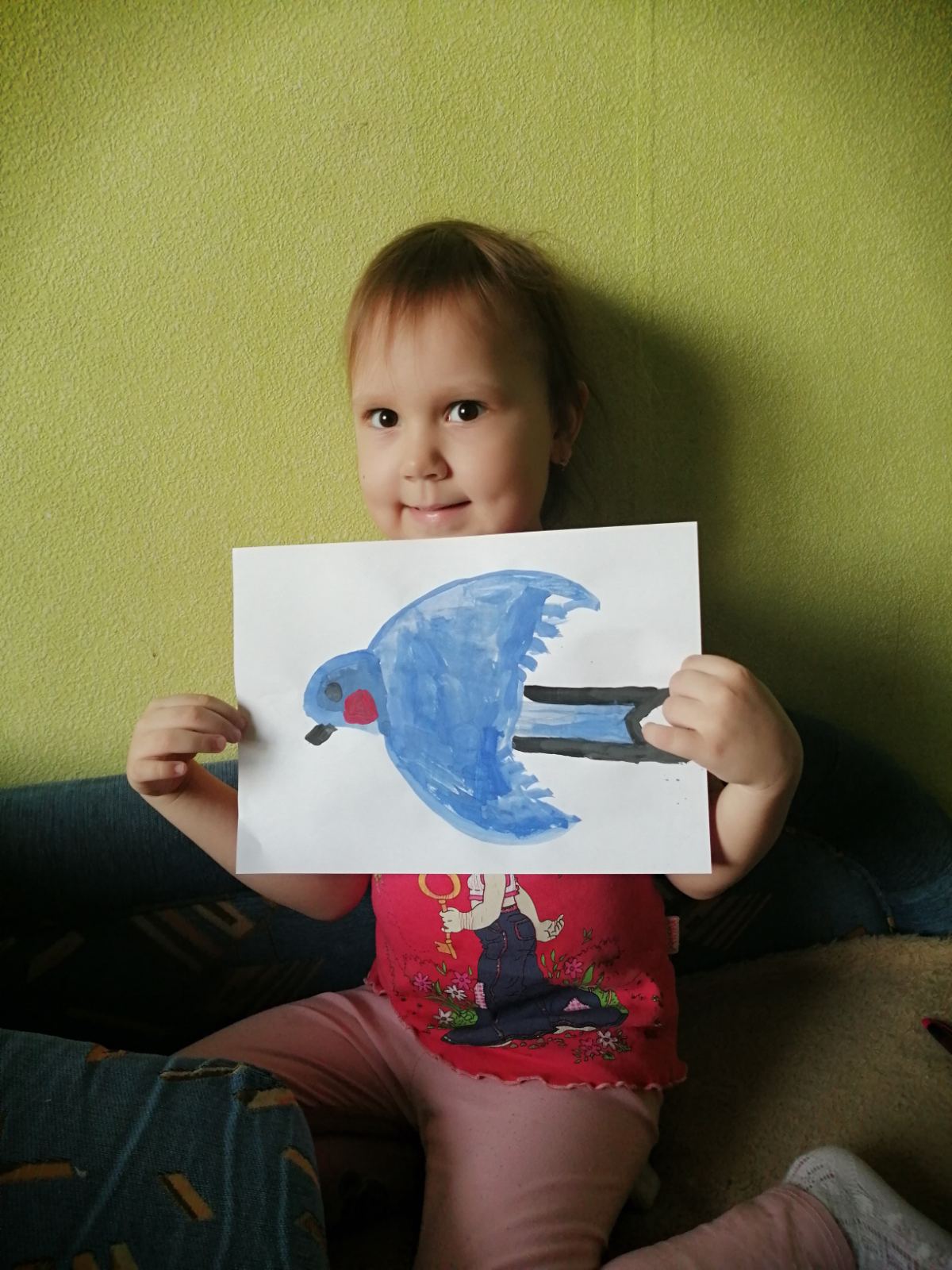 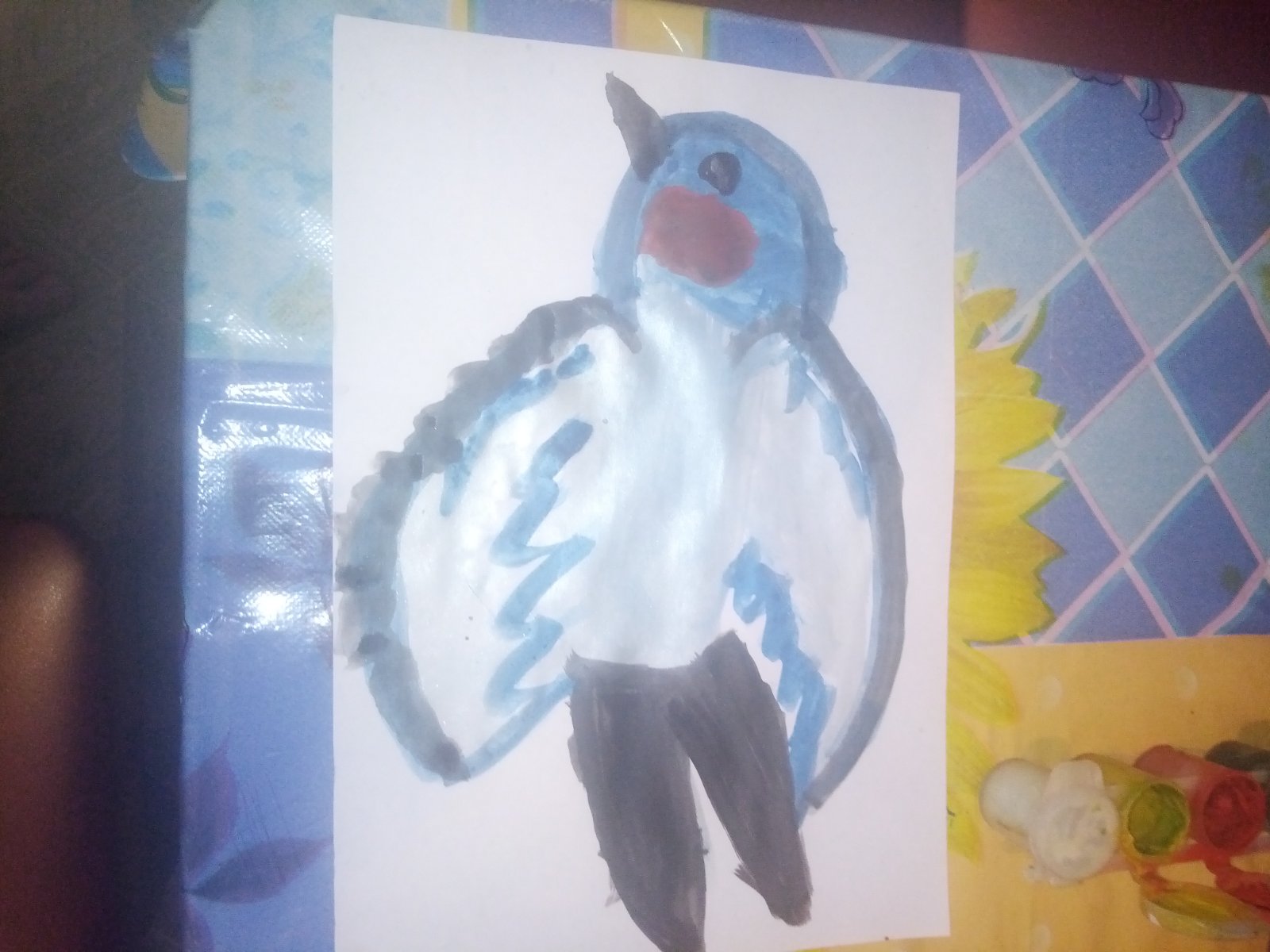 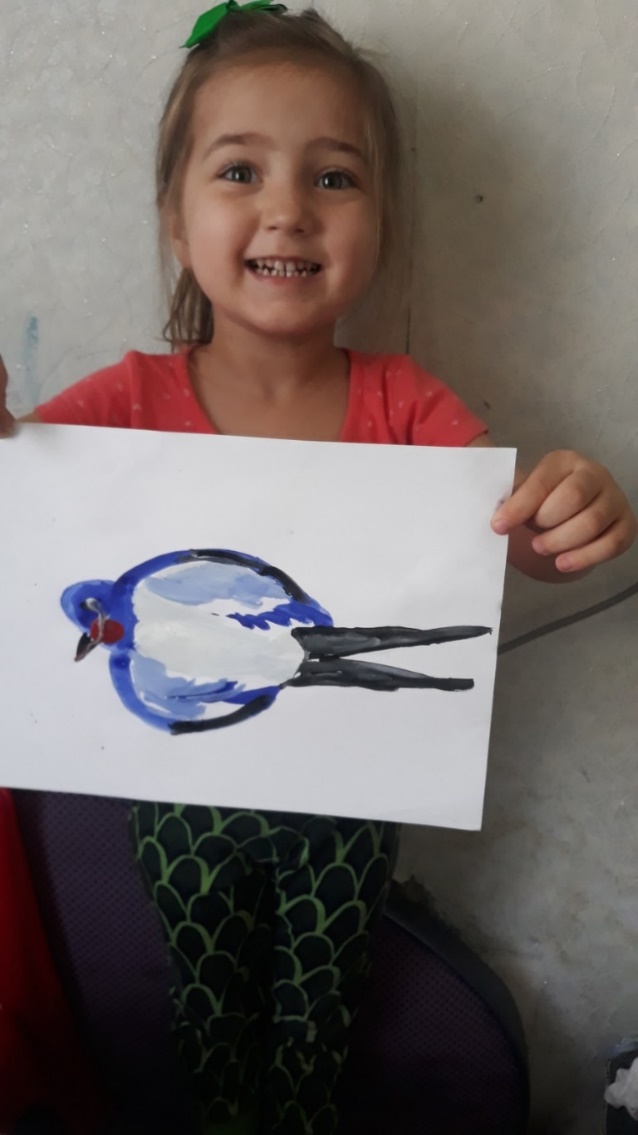 Денис
Лепка «Лебедь»
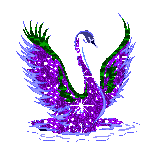 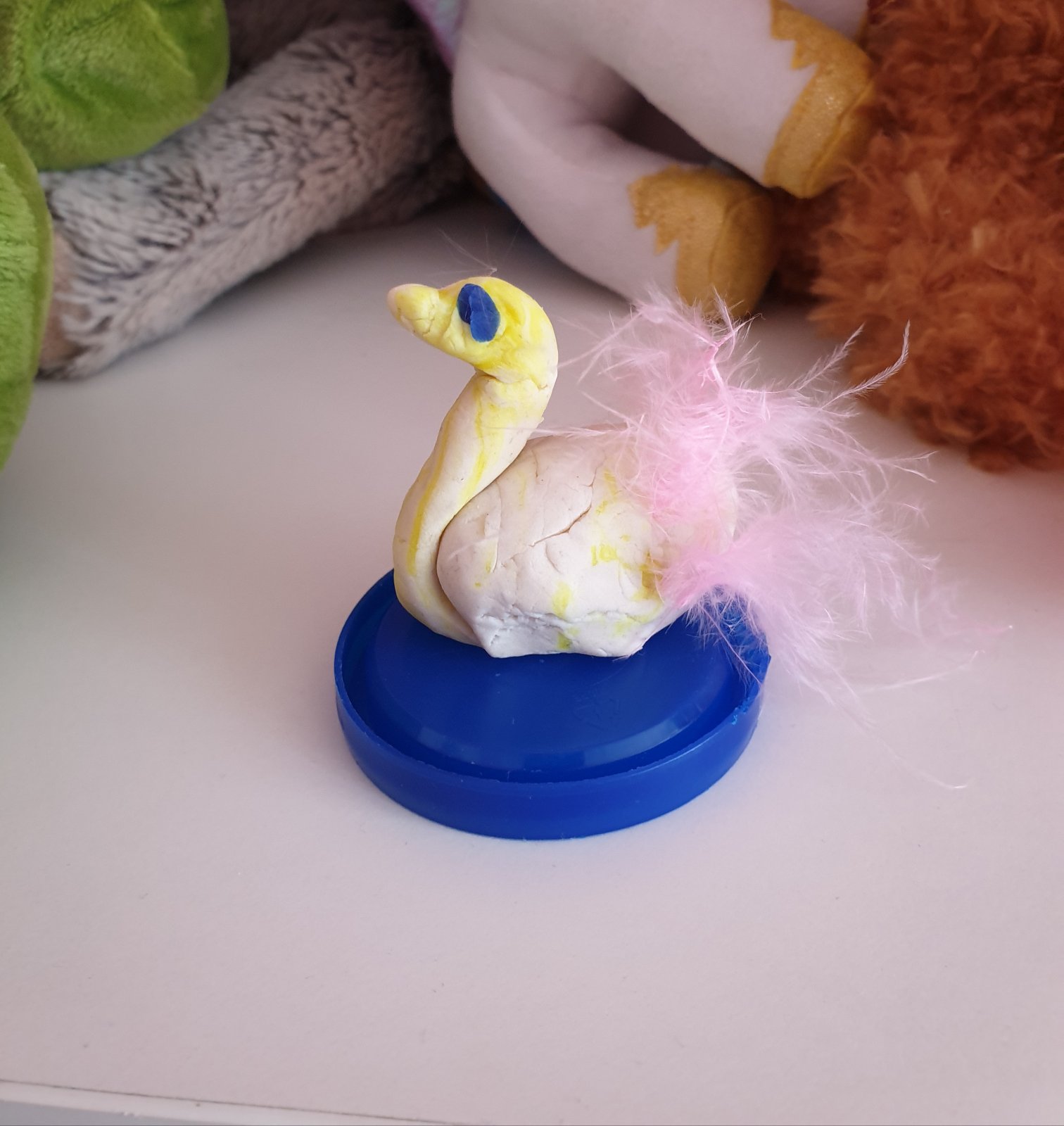 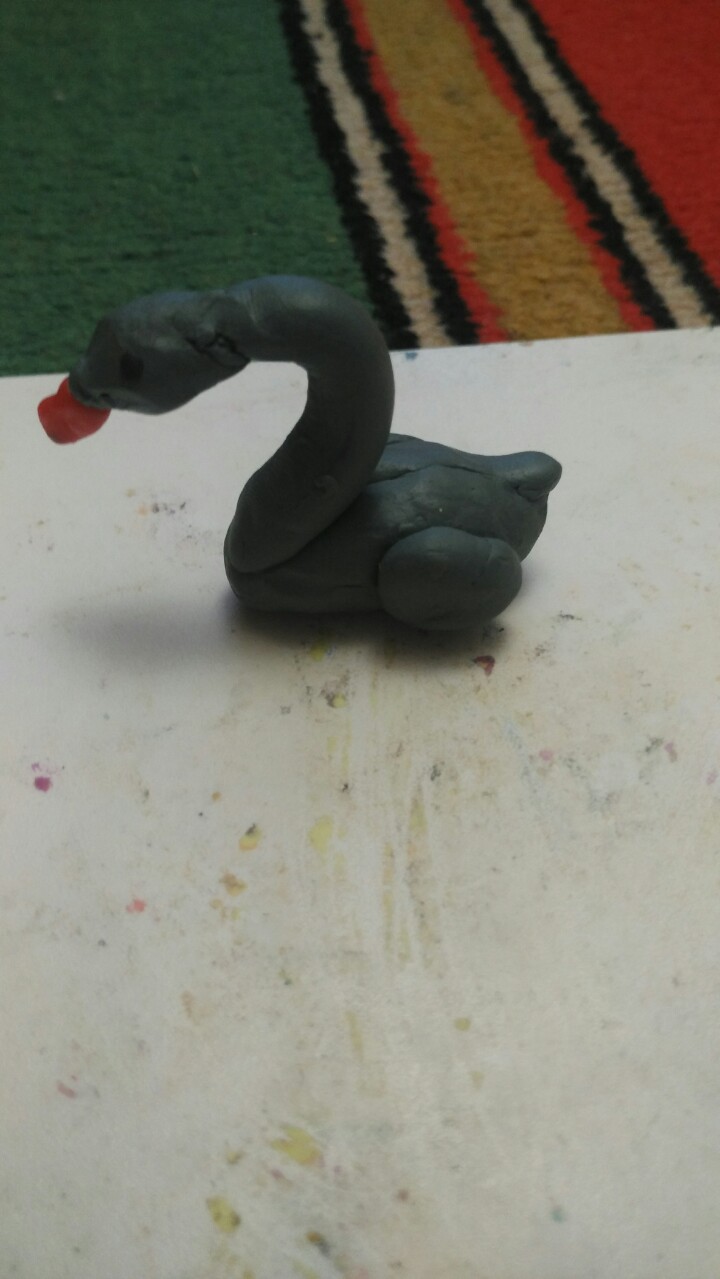 Юля
Кира
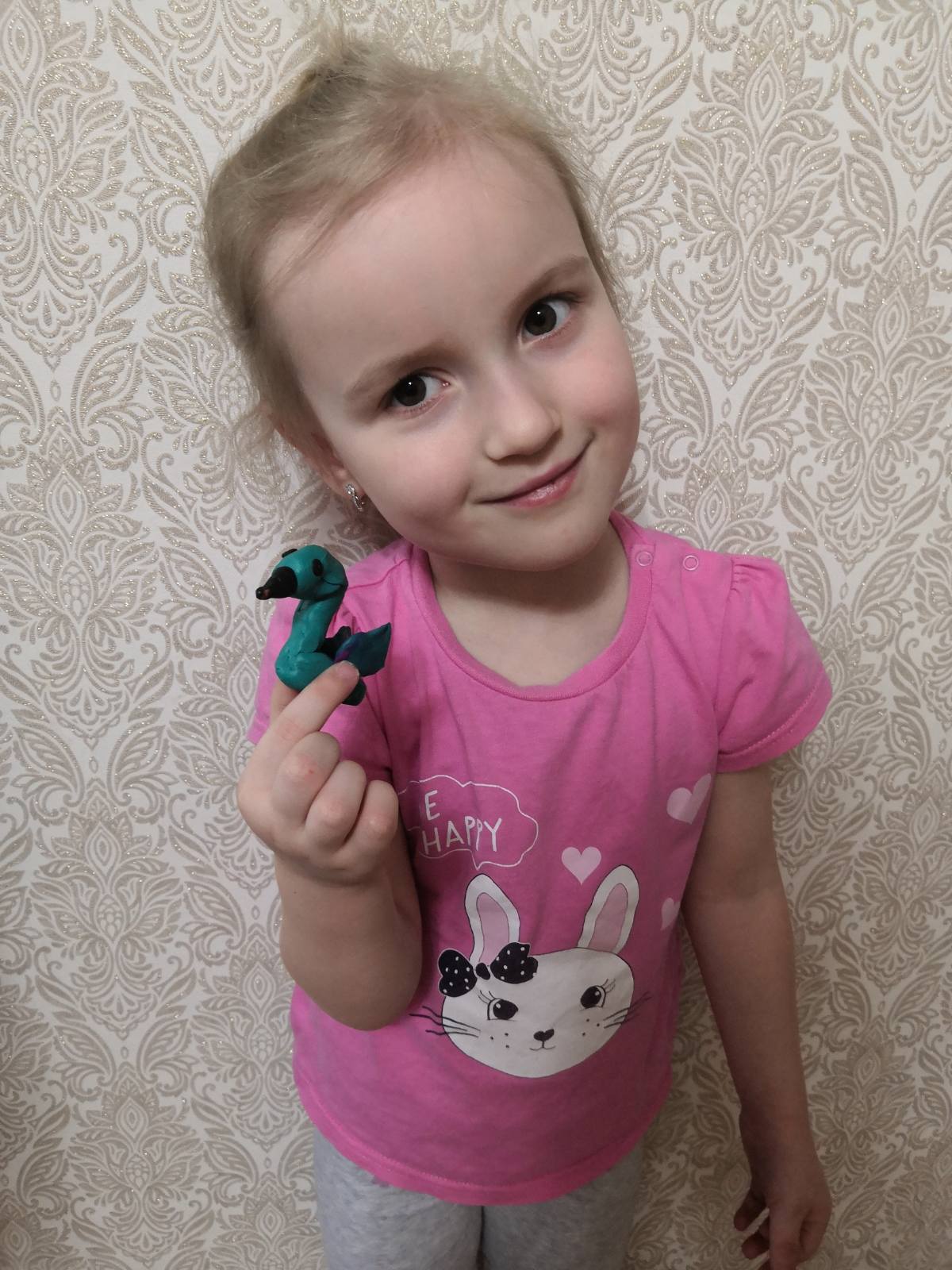 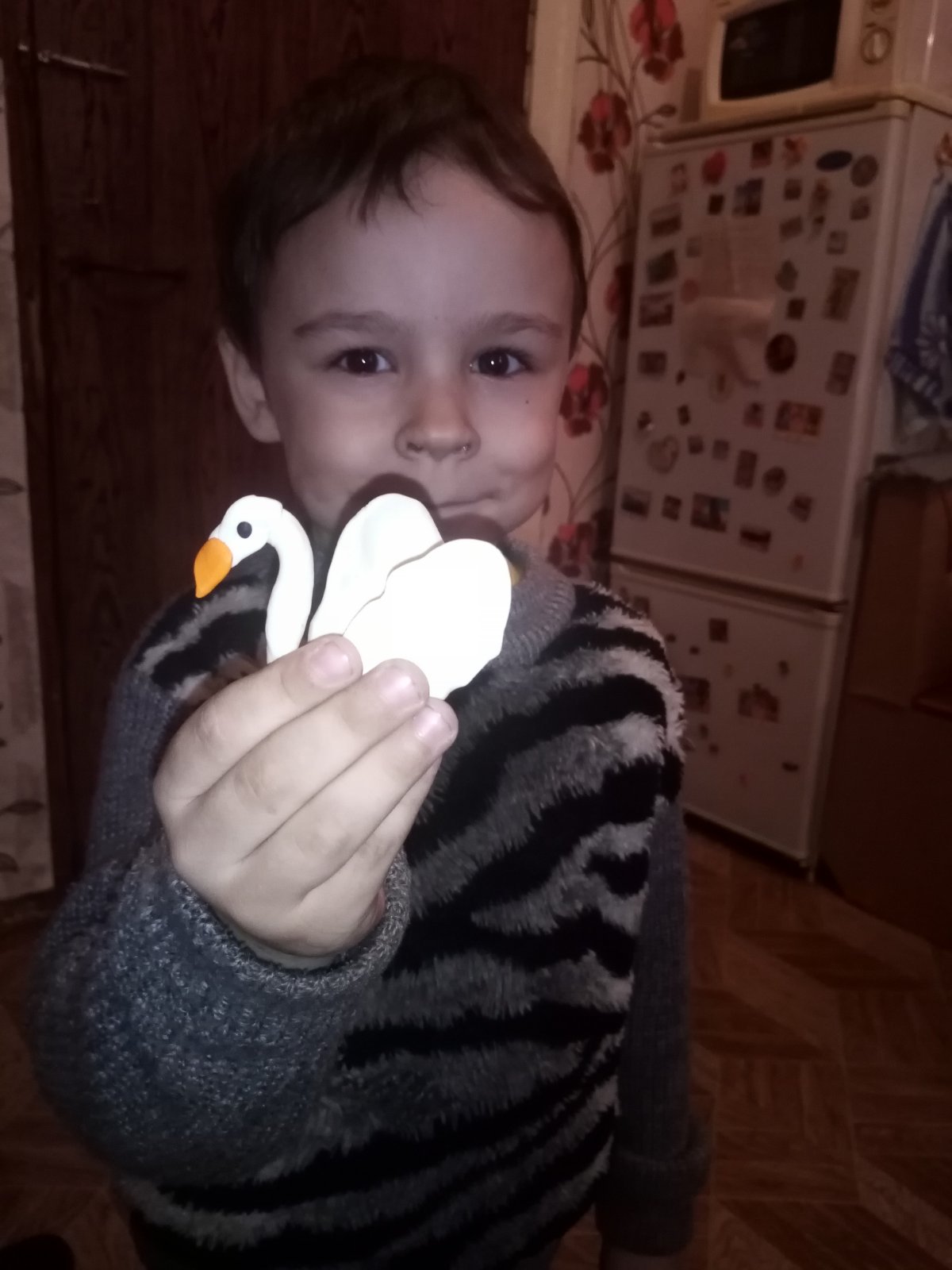 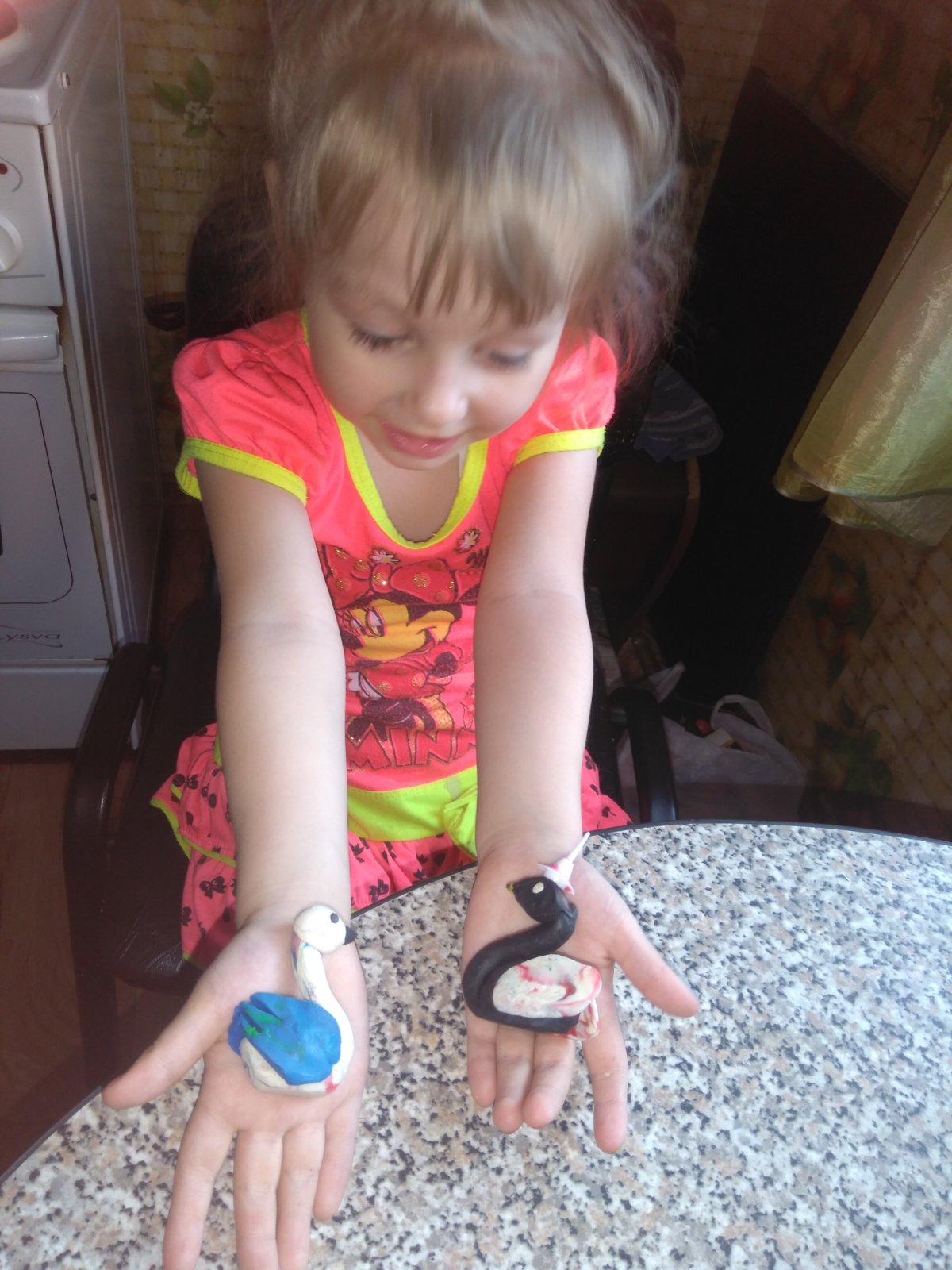 Конструирование из бумаги Оригами «Птицы»
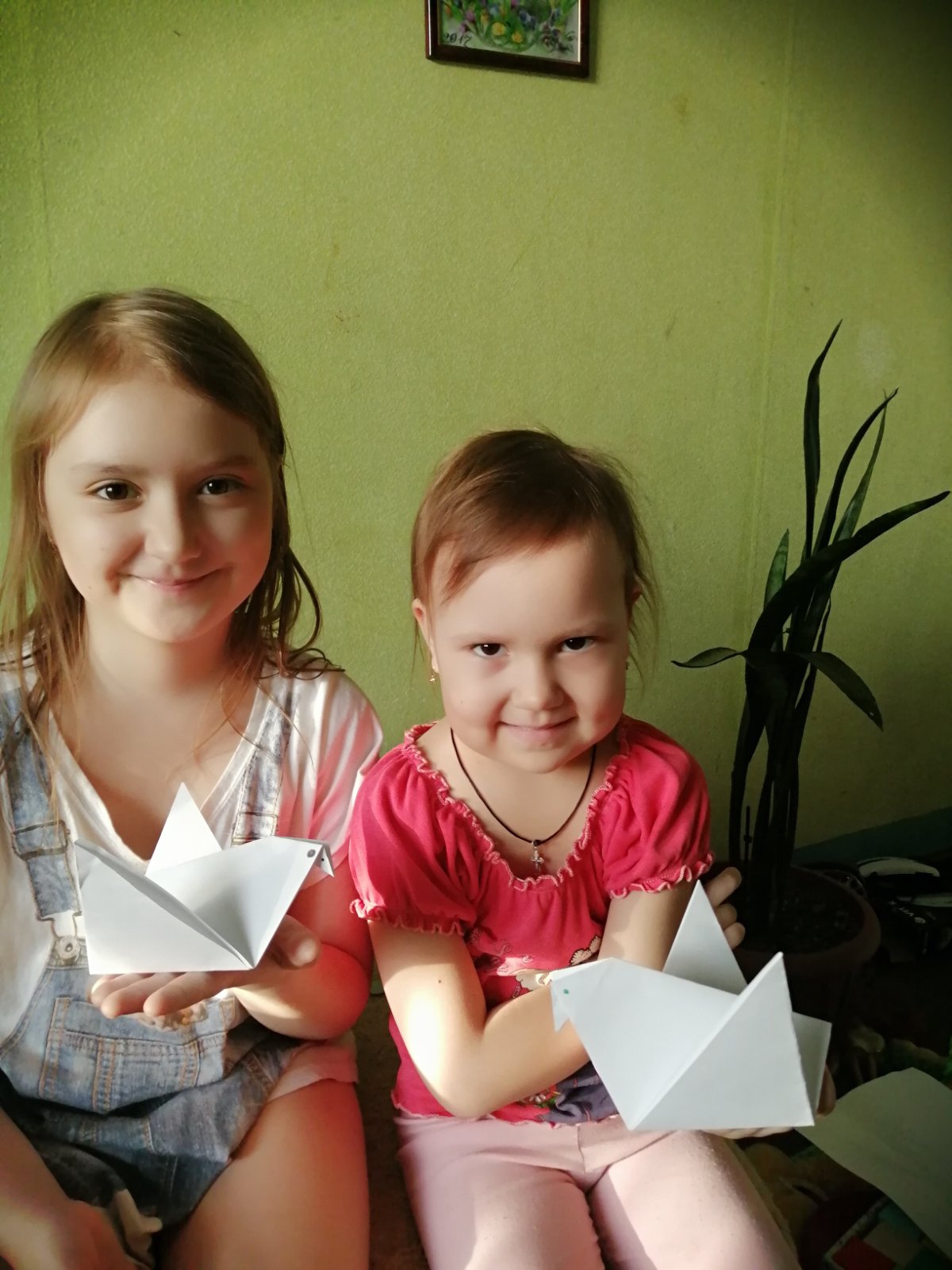 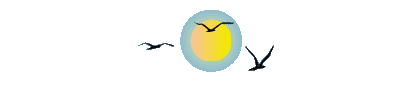 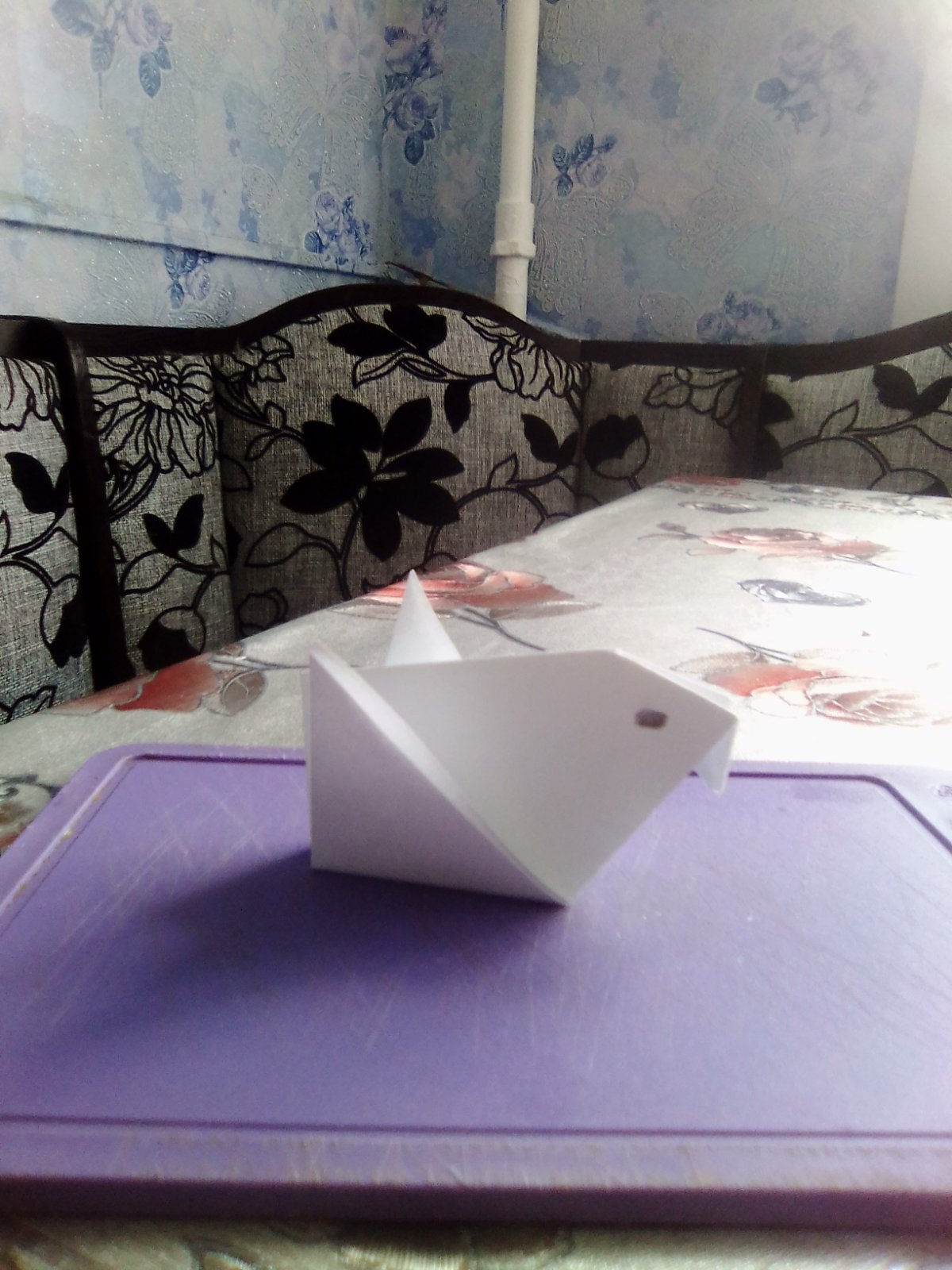 Лева
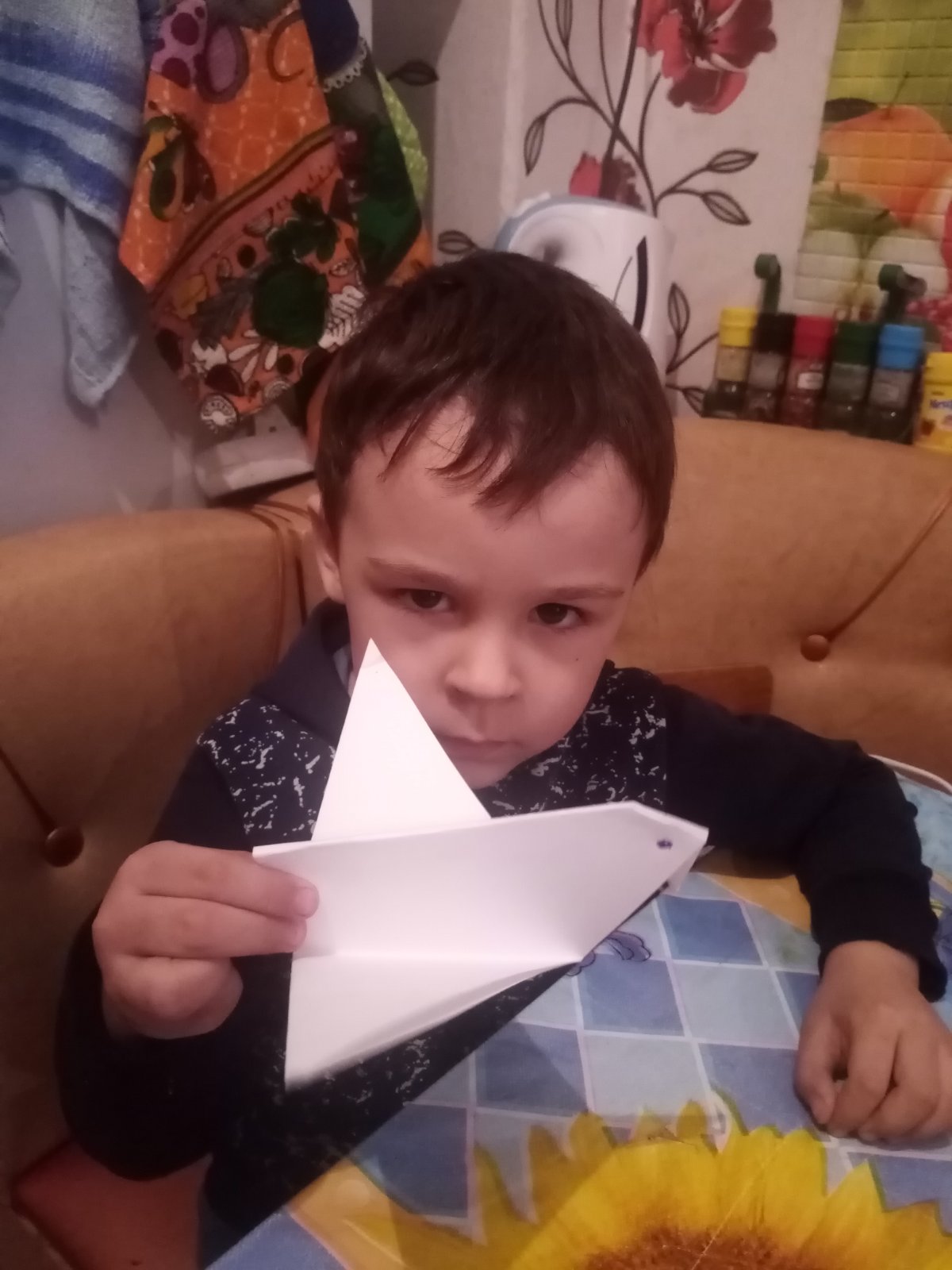 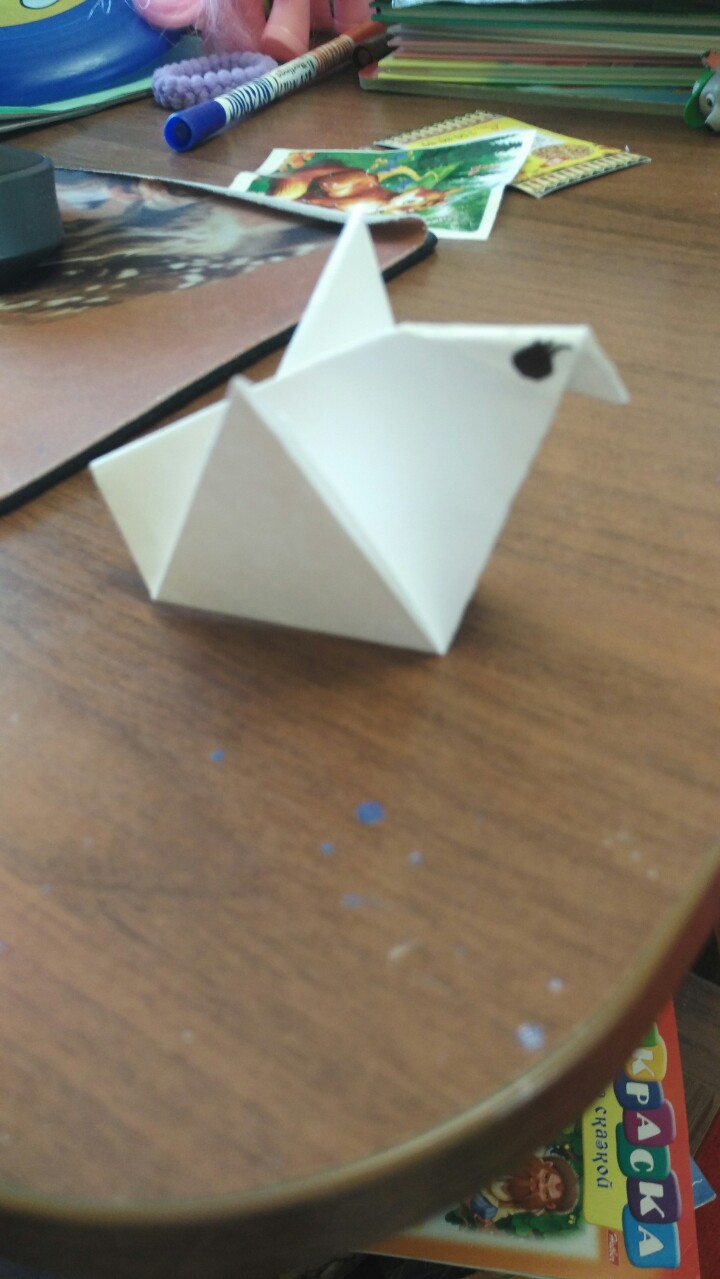 Юля
Аппликация «Лебедь»
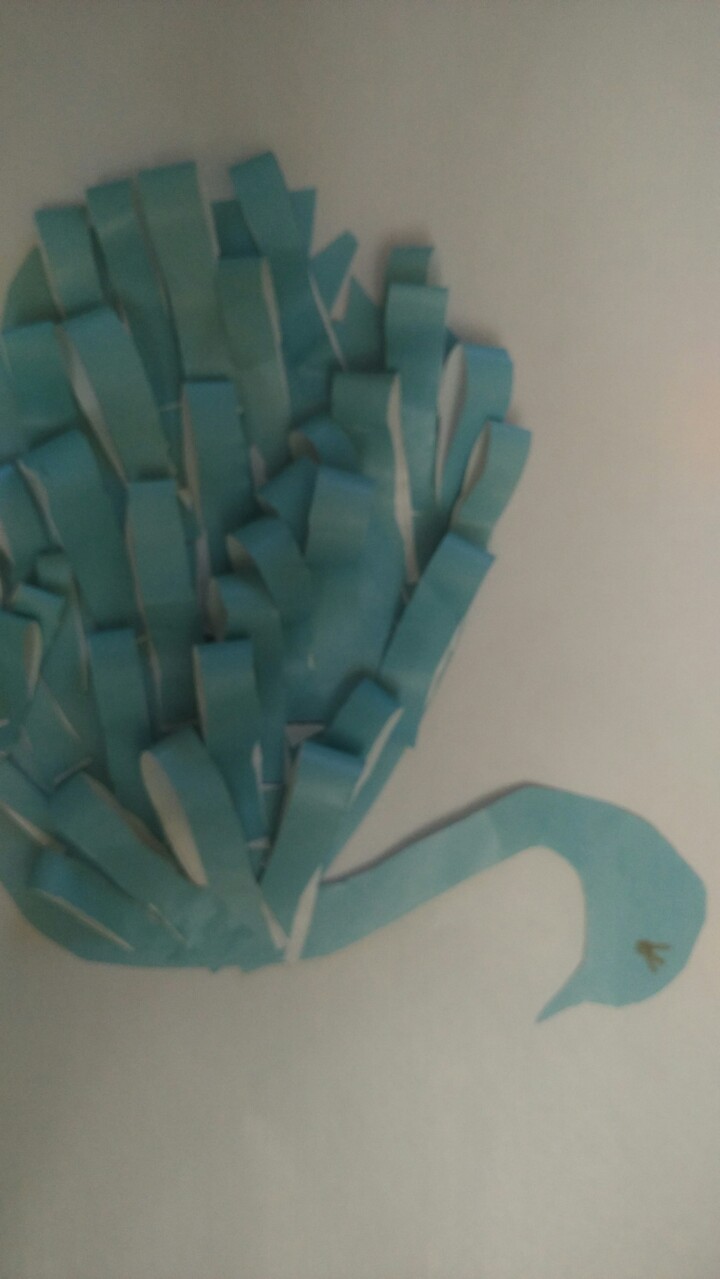 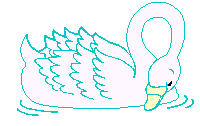 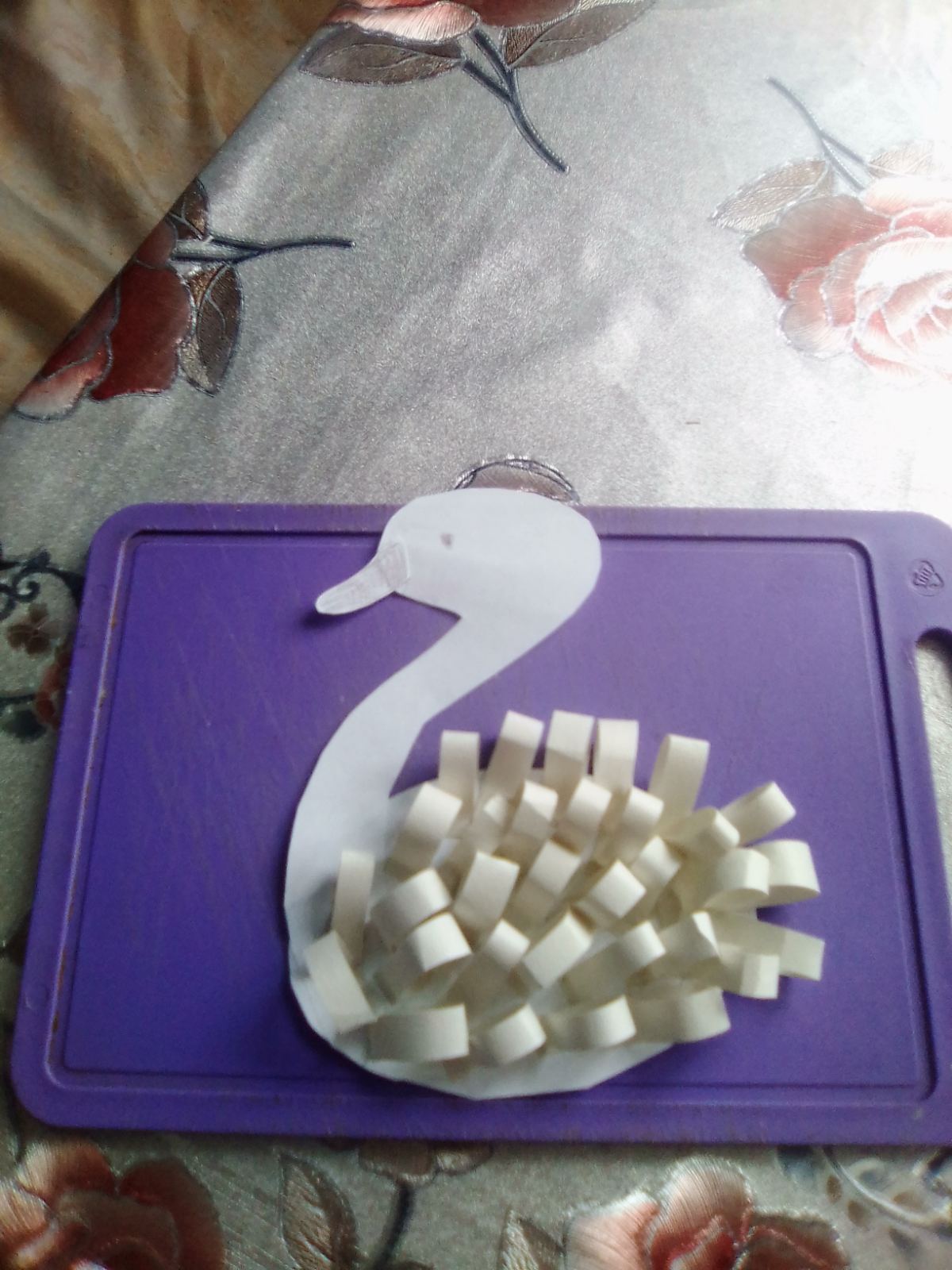 Лева
Юля
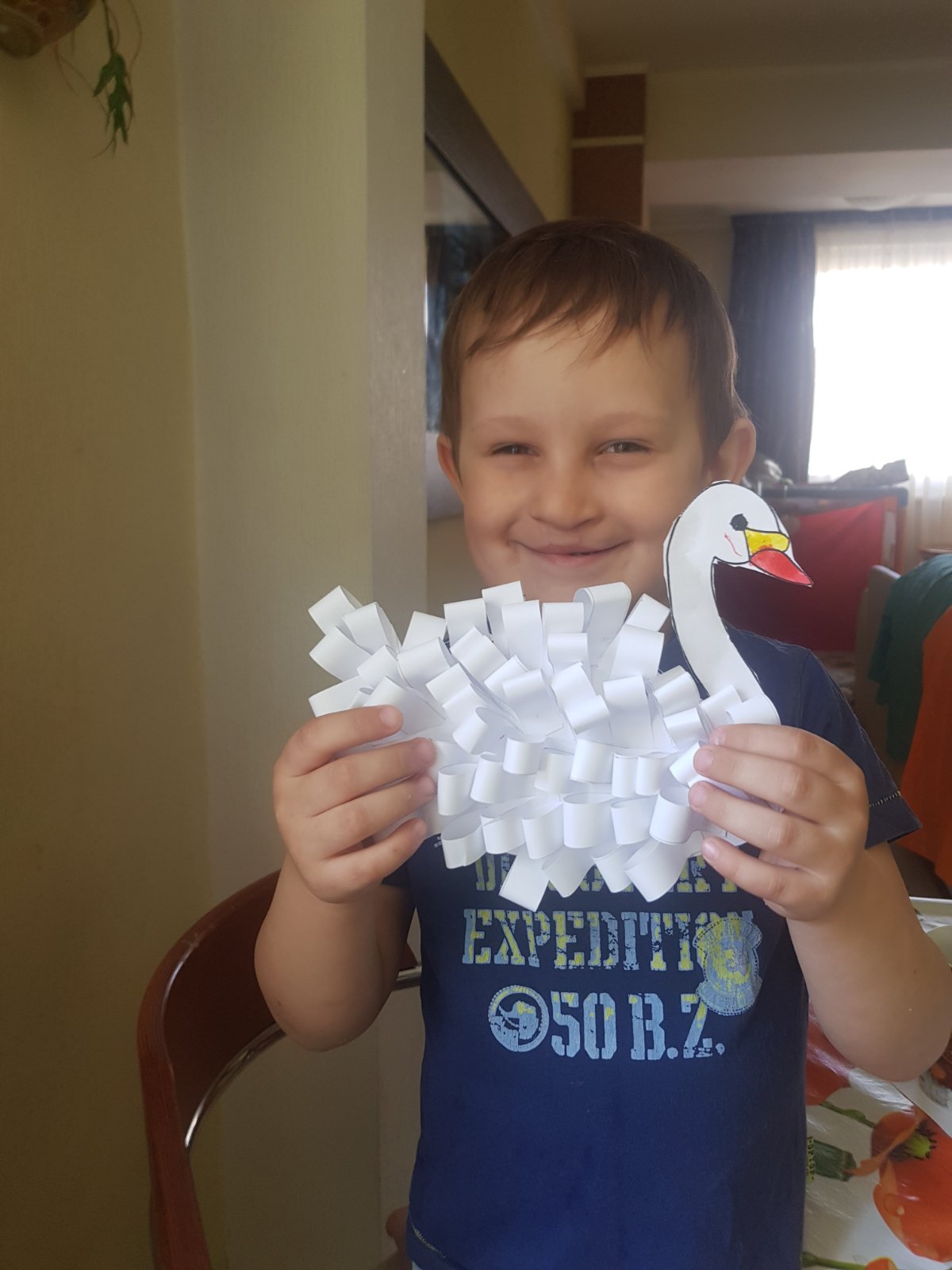 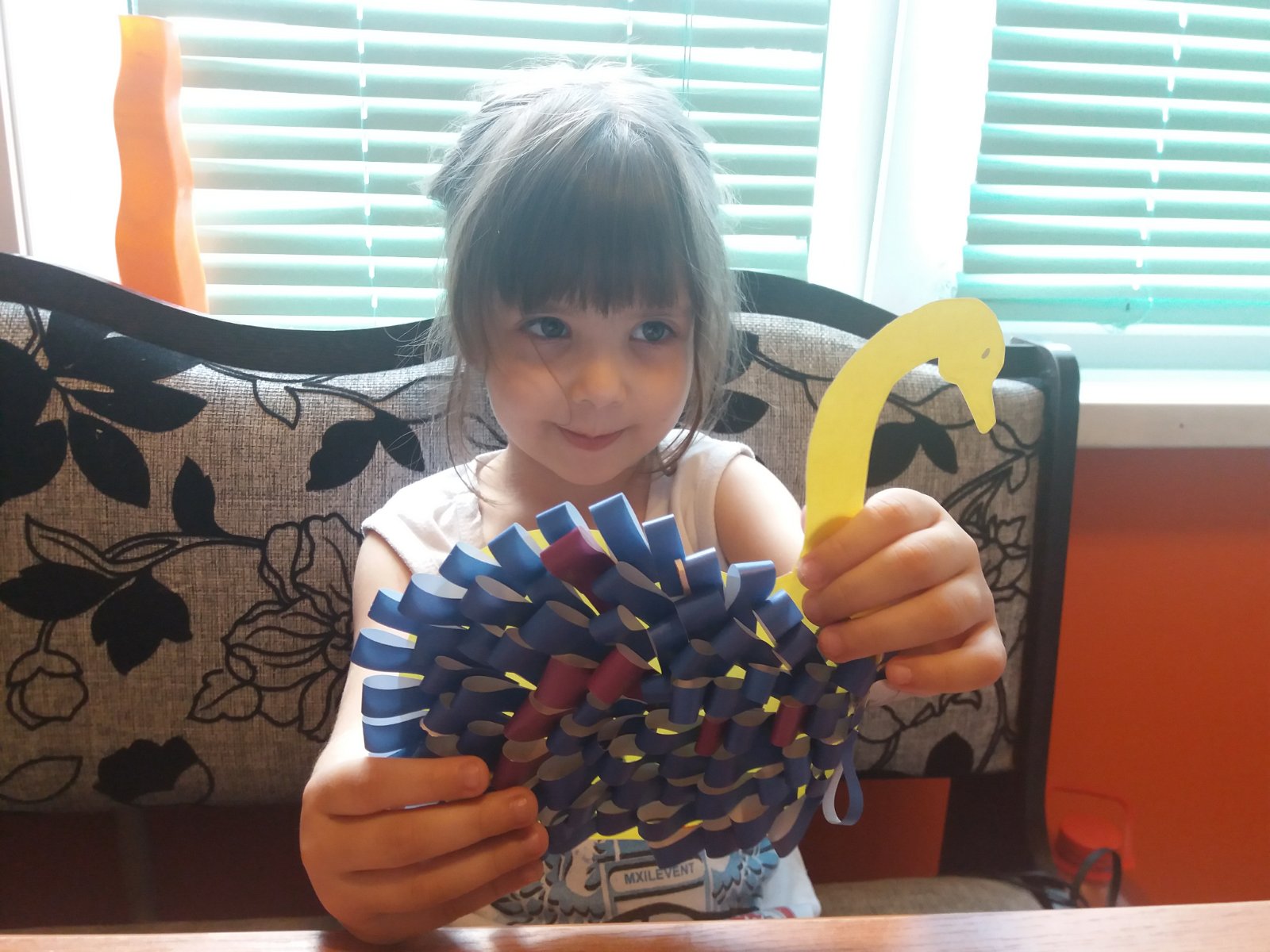 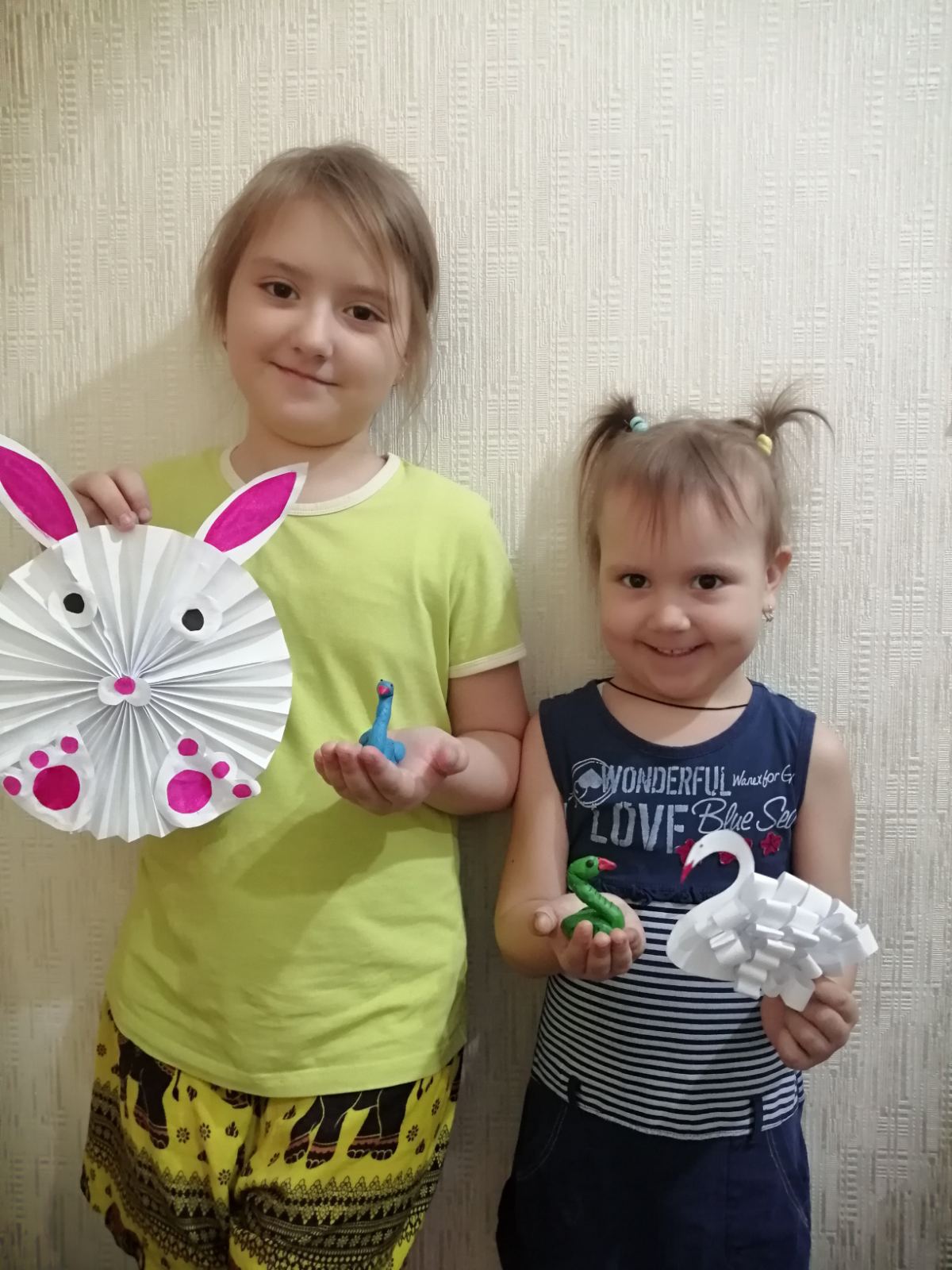 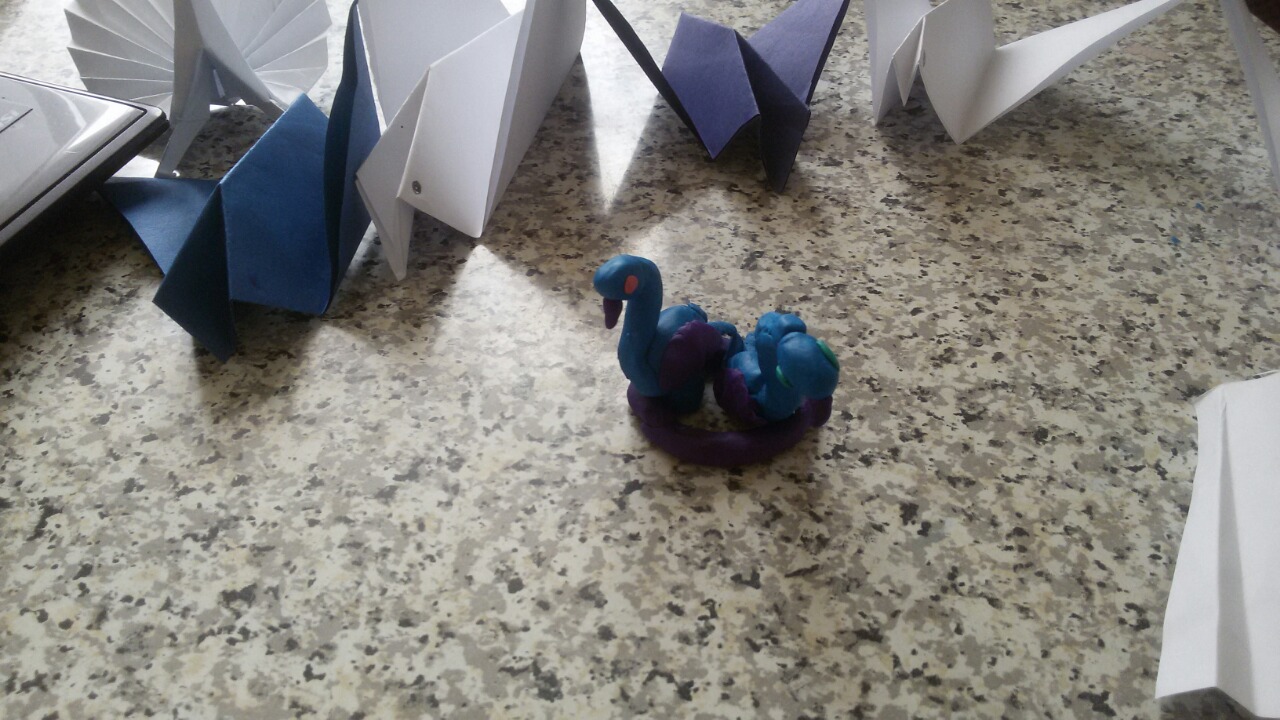 Вера
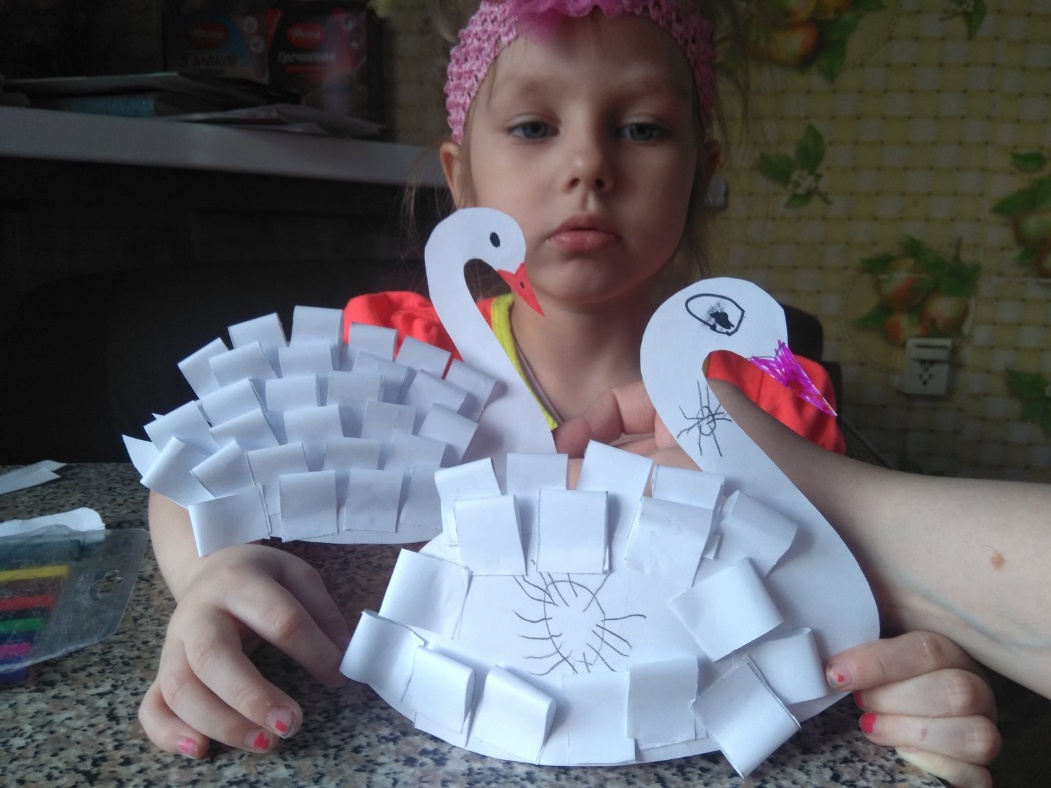 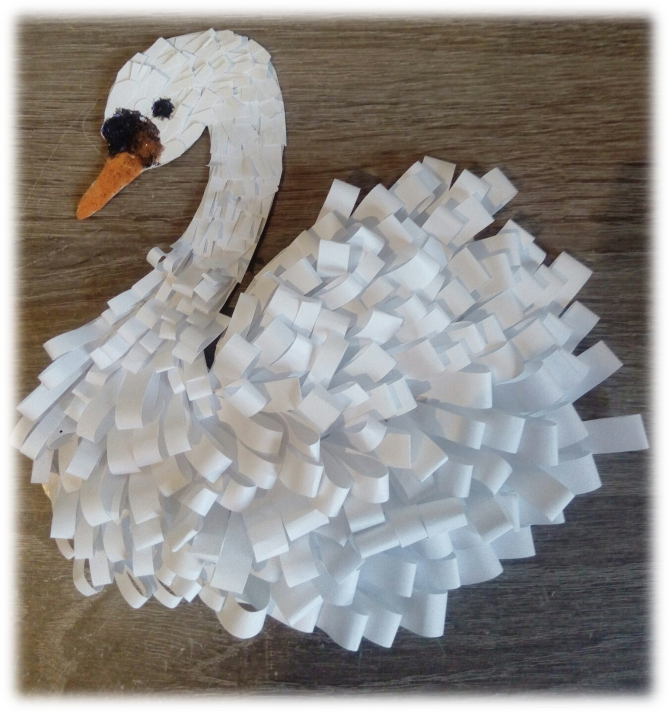 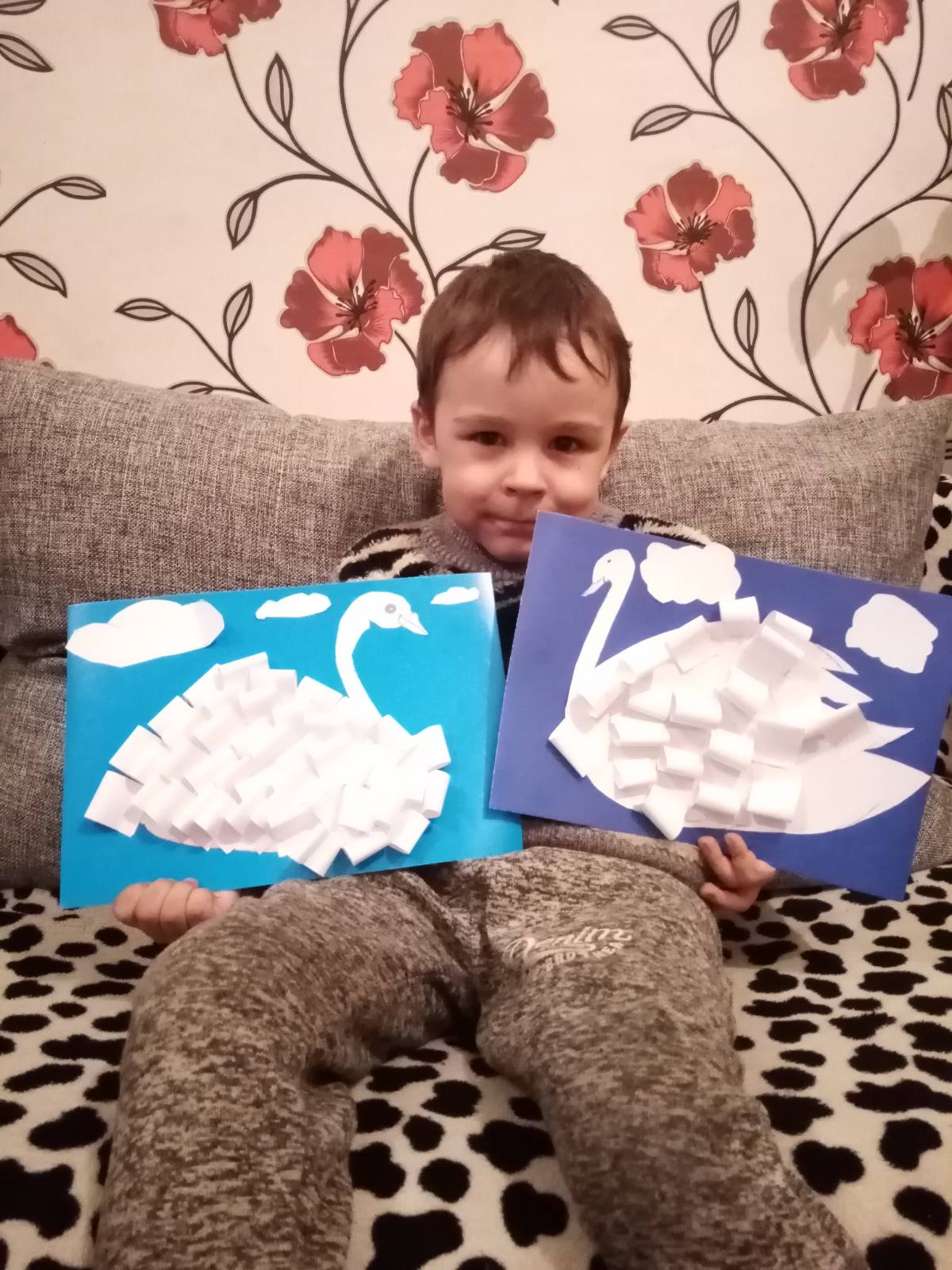 Регина